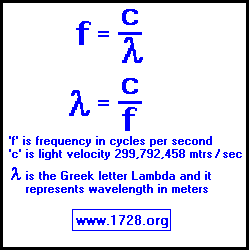 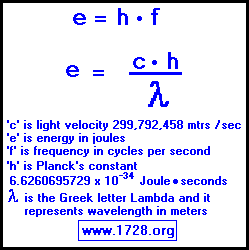 Wavelength, Frequency, and Energy Practice Problems
1. A certain violet light has a wavelength of 413 nm.  What is the frequency of this light?
2. What is the wavelength of radiation whose frequency is 1.50 x 1013 Hz?
3. How much energy is associated with a photon in the microwave region of the spectrum with a frequency of 6.6 x 1012 Hz?
4. A hydrogen lamp emits several lines in the visible region of the spectrum.  One of these lines has a wavelength of 6.56 x 10-5 cm.  What is the energy of this radiation?
5. A very bright line in the bright-line spectrum of sodium has a wavelength of 590 nm.  What is the speed of this wave?